Мікрохвильова техніка
Що таке мікрохвилі?

	Мікрохвильове або, інакше, надвисокочастотне (НВЧ) випромінювання - це електромагнітні хвилі з довжиною хвилі від одного міліметра до одного метра.
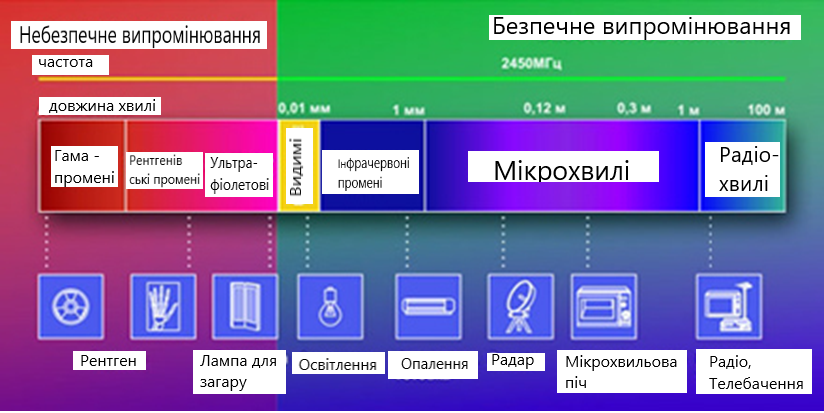 Діапазон частот
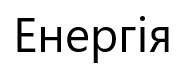 Частотні діапазони
високі частоти (ВЧ) 3 - 30 МГц;
дуже високі частоти (ДВЧ) 30 - 300 МГц;
ультрависокі частоти (УВЧ) 300 - 3000 МГц;
надвисокі частоти (НВЧ) 3 - 30 ГГц;
крайвисокі частоти (КВЧ) 30 - 300 ГГц;
гіпервисокі частоти (ГВЧ) 300 - 3000 ГГц.
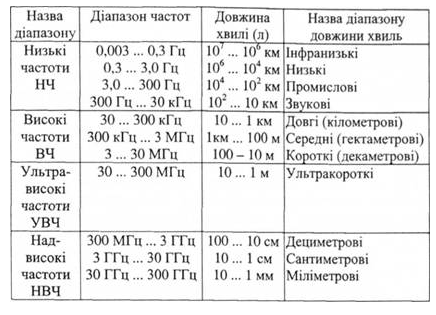 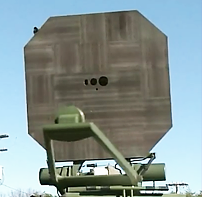 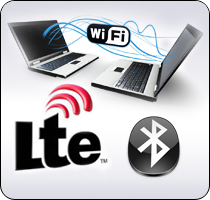 Застосування
мікрохвильові печі;
радіолокація;
 радіонавігація;
системи супутникового телебачення;
телефонний стільниковий зв'язок, Wi-Fi, бездротовий Wi-Max, LTE (Long Term Evolution), радіоінтерфейс малого радіусу дії Bluetooth;
медицина і біологія. 
        Мікрохвилі також випромінює сонце.
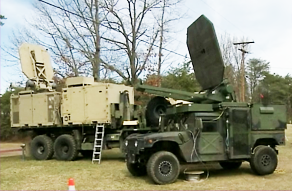 Особливості мікрохвильового діапазону
У мікрохвильовому діапазоні в більшості випадків використовуються величини, що характеризують електромагнітне поле. Головні з них - це напруженість електричного поля Е і напруженість магнітного поля Н.
	Для наочності електричні і магнітні поля прийнято зображати у вигляді силових ліній. Дотична до силової лінії вказує напрямок сили, що діє на електричний заряд або магнітний диполь, а щільність розташування силових ліній - величину напруженості поля.
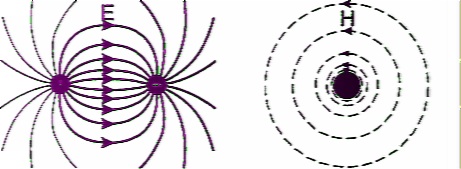 Силові лінії електричного поля Е, утворені двома різнойменними точковими зарядами та магнітні силові лінії навколо провідника зі струмом Н
Рівняння електро -магнітного поля
Основні види ліній передачі мікрохвильового сигналу
Лінією передачі називають пристрій, який обмежує простір поширення електромагнітних хвиль і направляє потік електромагнітної енергії в заданому напрямку від генератора до навантаження.
Регулярна лінія передачі - поперечний переріз і електромагнітні властивості середовища, що  її заповнюють в поздовжньому напрямку незмінні Якщо одна з умов регулярності відсутня, то така лінія є нерегулярною.
Лінія передачі, заповнена однорідним середовищем, називається однорідною. В іншому випадку - неоднорідною.
Лінії передачі класифікуються за типами хвиль, що використовуються: лінії передачі з поперечної електромагнітної хвилею (T-хвилею); лінії передачі з магнітною хвилею (Н-хвилі); лінії передачі з електричної хвилею (Е-хвиль); лінії передачі з гібридною хвилею.
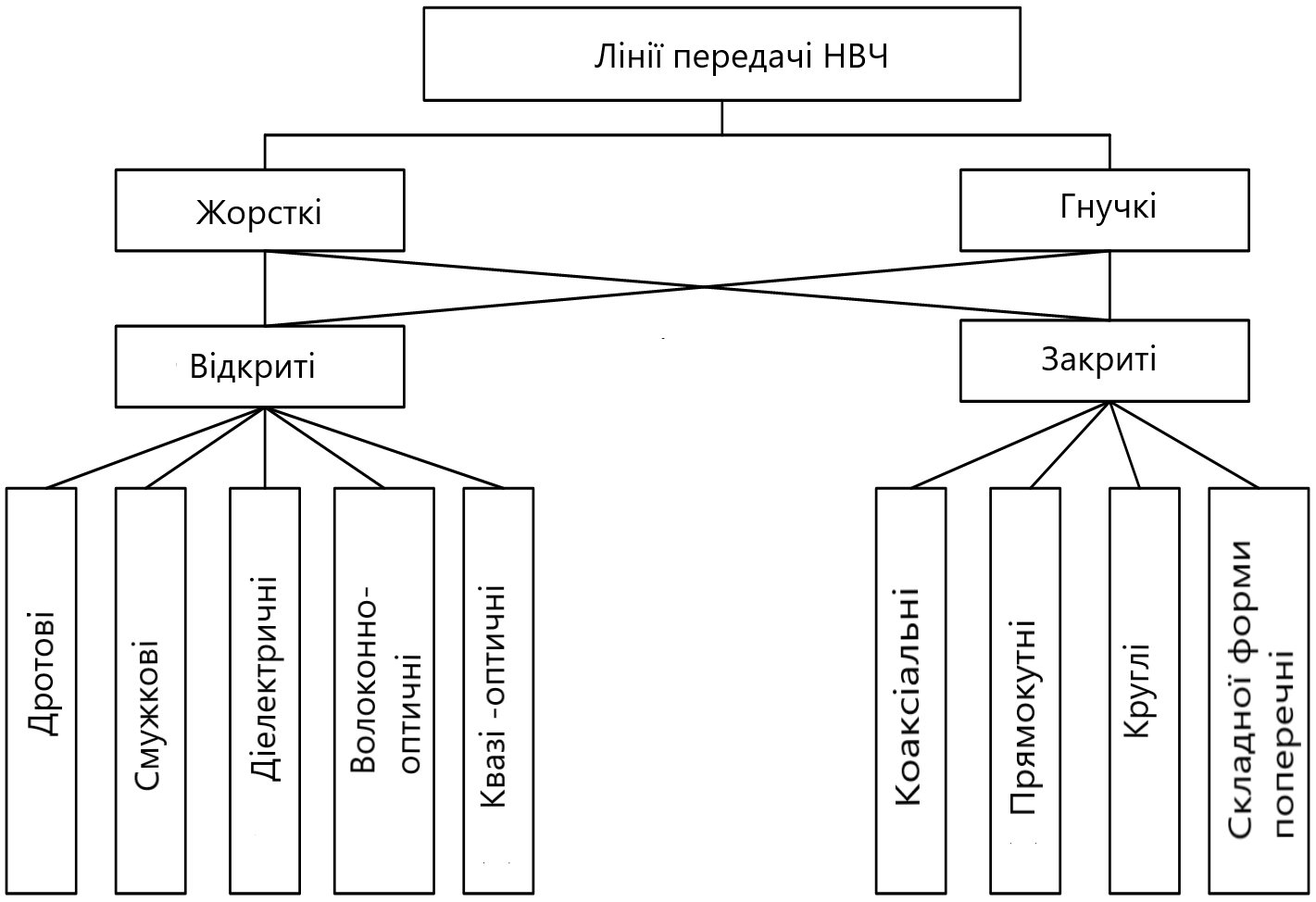 Лінія передачі, конструкція якої не допускає пружного або пластичного вигину, називається жорсткою; в іншому випадку - гнучкою.
Хвилеводом називається лінія передачі, що має одну або декілька провідних поверхонь, з поперечним перерізом у вигляді замкнутого провідного контуру, що охоплює область поширення електромагнітної енергії.
Якщо такий провідний контур відсутній, то лінія передачі називається відкритою.
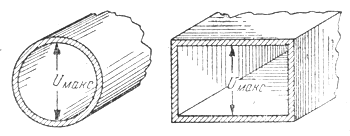 Поверхневий ефект, скін-ефект
Зменшення амплітуди електромагнітних хвиль у міру їх проникнення вглиб провідного середовища. В результаті цього ефекту, наприклад, змінний струм високої частоти при протіканні по провіднику розподіляється не рівномірно по перетину, а переважно в поверхневому шарі.
Глибина скін - шару залежить від частоти і питомої провідності металу, з якого виготовлений хвилевід. Вона обчислюється за формулою:
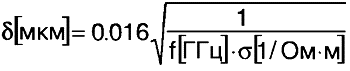 Двохпровідна лінія утворена двома паралельними круглими провідниками. Найчастіше таку лінію виконують з повітряним заповненням, для збереження відстані між провідниками використовують ізолюючі розпірки з високоякісного діелектрика.
.
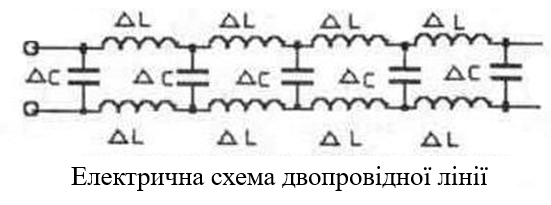 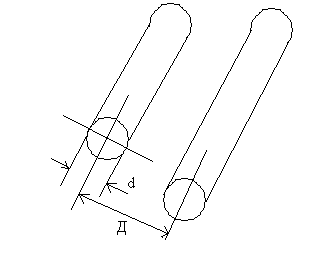 Широке використання повітряної двопровідної лінії обмежене на практиці в зв'язку з тим, що частина потужності в процесі передачі випромінюється в навколишній простір.
d
ε
r
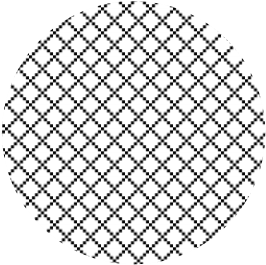 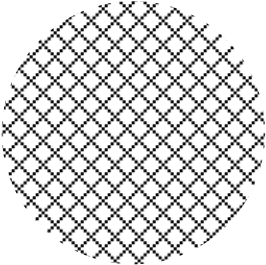 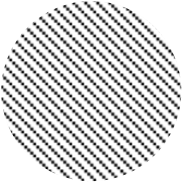 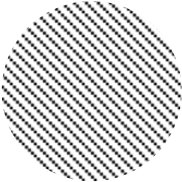 Зменшити втрати на випромінювання вдається в лінії передачі типу «кручена пара». Це різновид двохпровідної лінії, в якій провідники в діелектричній ізоляції скручені між собою.

Смужкові лінії передач зрідка використовуються для передачі електромагнітної потужності через малу електричну міцність. Перевага ліній передач цього типу - проста технологія виготовлення, хороша відтворюваність характеристик, малі габарити і вага.
Застосовуються в дециметровому і сантиметровому діапазонах хвиль.
D
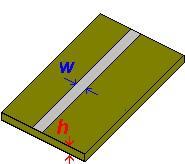 Коаксіальний кабель - електричний кабель, що складається з розташованих співвісно центрального провідника і екрану, розділених ізоляційним матеріалом або повітряним проміжком.
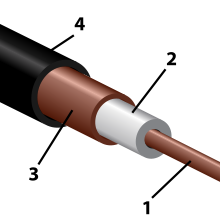 Будова коаксіального кабелю: 
1 - внутрішній провідник; 
2 - ізоляція (поліетилен); 
3 - зовнішній провідник; 
4 - оболонка (світлостабілізований поліетилен).
НВЧ-сигнал, введений з одного кінця кабелю, поширюється не по металевим провідникам, а по заповненому ізолюючим матеріалом проміжку між ними.
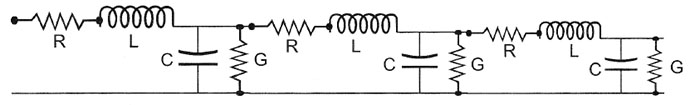 Еквівалентна схема коаксіального кабелю
Коаксіальні кабелі добре передають НВЧ-сигнали частотою до декількох мільярдів герц, але на більш високих частотах їх ефективність знижується, і вони непридатні для передачі великих потужностей.
Хвилевод - це ретельно оброблена металева труба прямокутного або кругового поперечного перерізу, всередині якої поширюється НВЧ-сигнал.
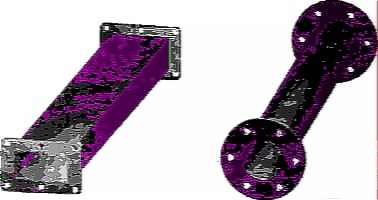 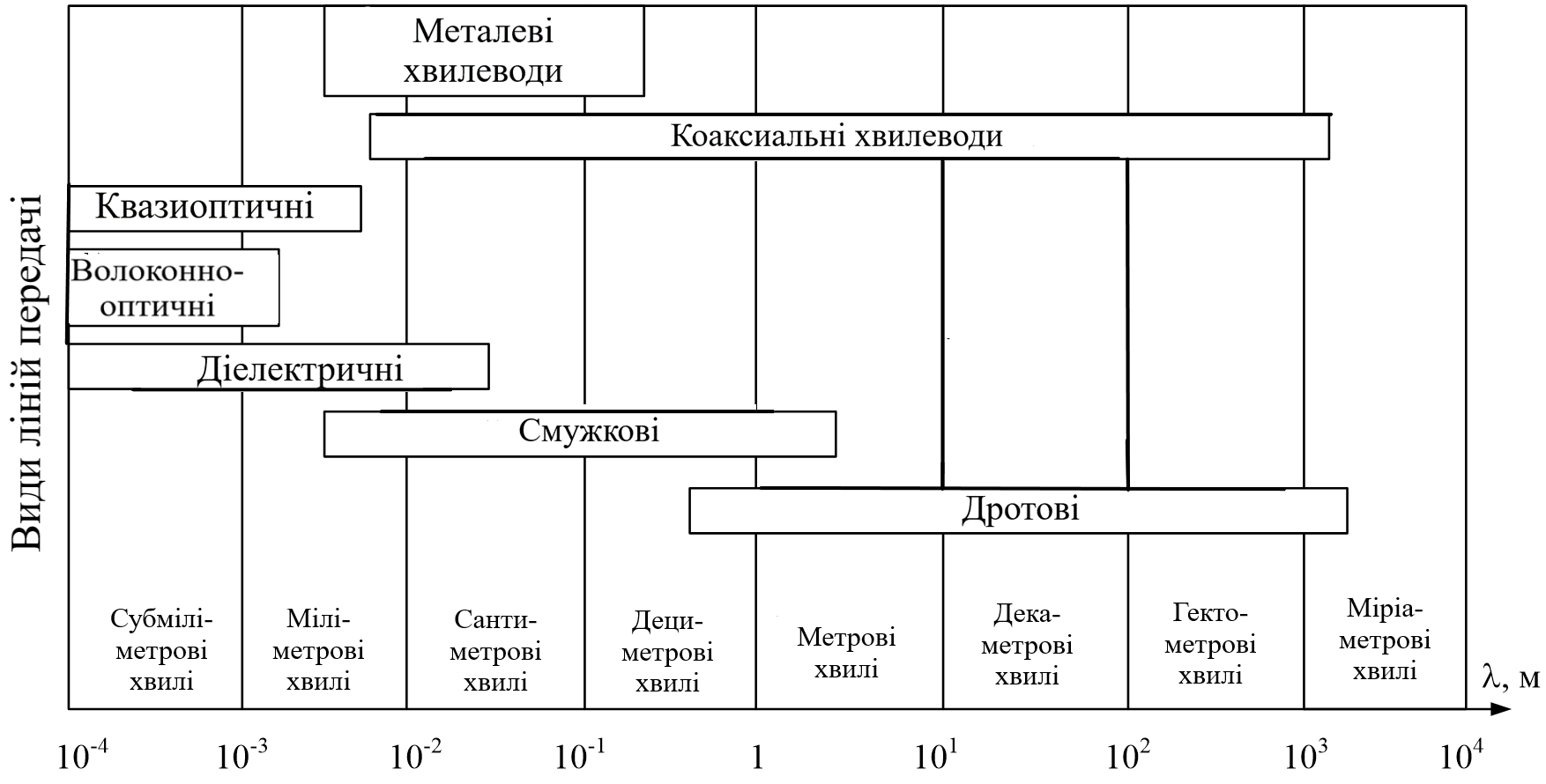